5 current challenges in waste management in Kazakhstan
yuliya dushkina
Kazakhstan Waste Management Association "KazWaste"
10 june 2022, V Uralsk Green Forum
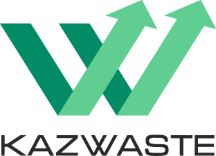 9 years in waste management section
50 enterprises for collection, treatment, disposal of various types of waste from all regions of Kazakhstan
5 accreditations in state authorities and Atameken NCE
Status of self-regulating organisation (2017)
A founder of the first waste exchanges in Kazakhstan https://waste-ex.kz/  (2019)
A facilitator of the largest annual «Green Energy & Waste Recycling» Forum https://gewr.kz/  (2015)
Kazakhstan waste management association “KazWaste”
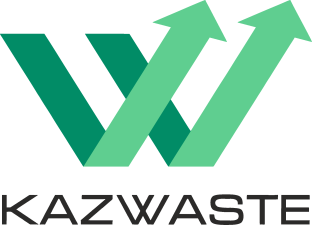 Waste prevention
1
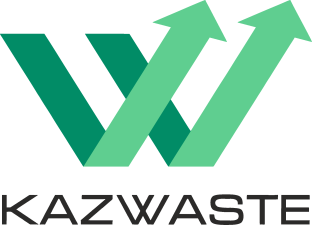 Waste prevention in SDG
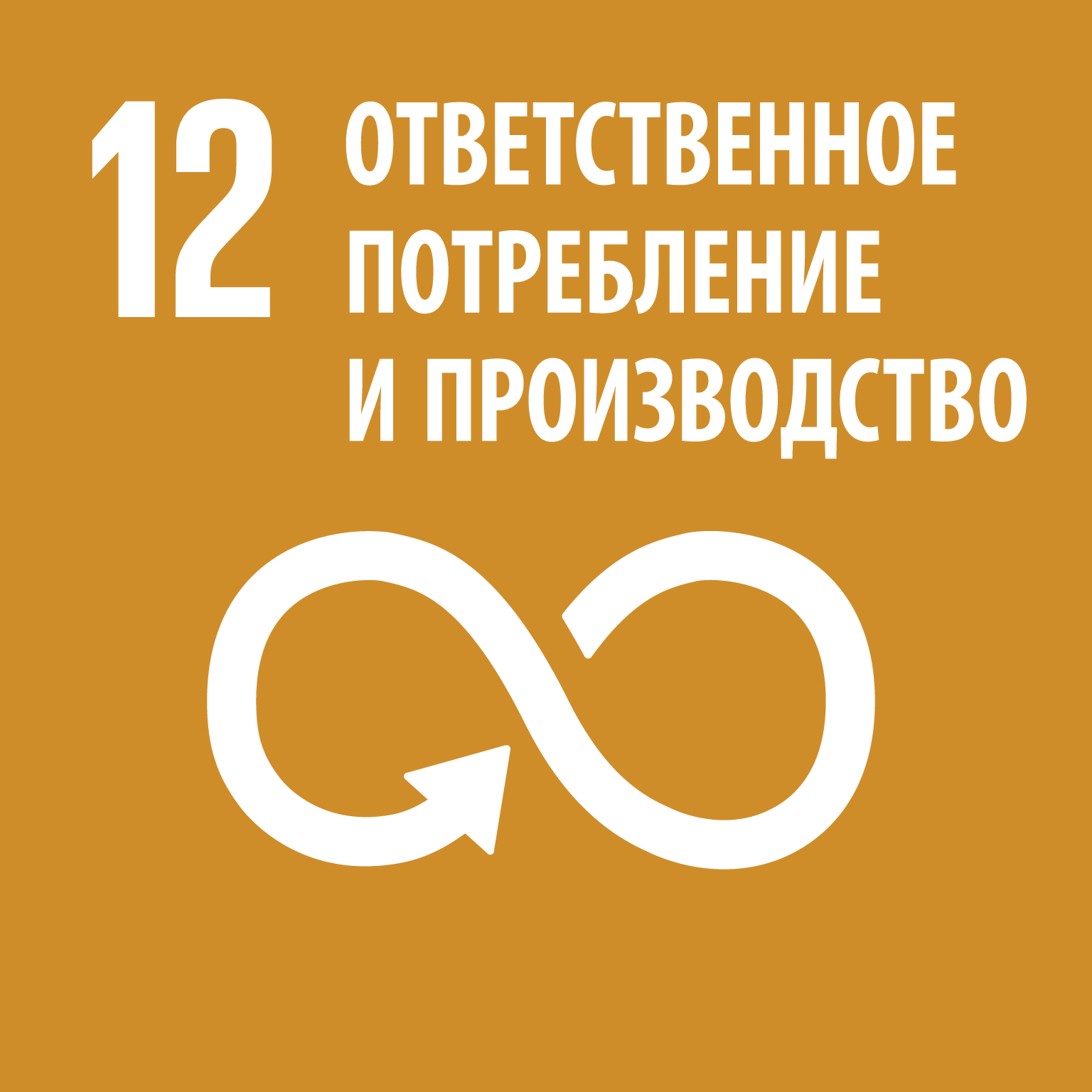 Goal 12.3 By 2030, reduce by half… food waste … and reduce food losses …
Indicator 12.3.1 а) food loss index and (b) food waste index
Goal 12.4 By 2020, achieve the environmentally sound management of chemicals and all waste throughout their life cycle in ….
Indicator 12.4.2 a) Hazardous waste generation per capita and b) percentage of treated hazardous waste detailed per treatment types
12 Responsible consumption
     and production
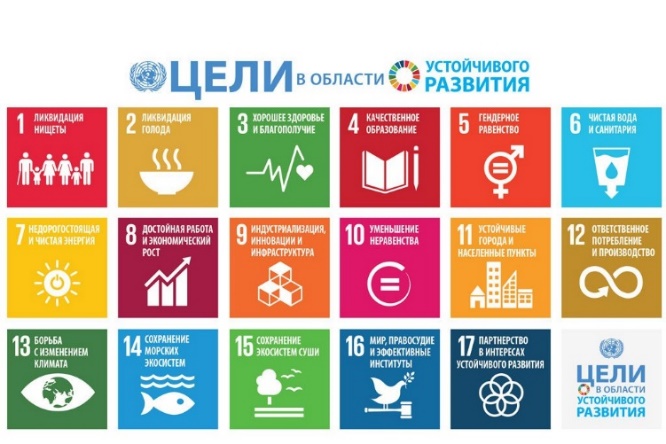 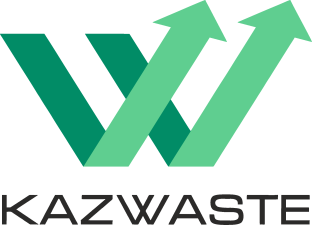 Prevention of plastics generation
A meeting of Open-ended Working Group was held to prepare for the intergovernmental negotiating to end plastic pollution on 30 May – 1 June 2022 in Dakar, Senegal
Challenging themes:
Plastic causes pollution throughout the life cycle, from extraction of raw materials to production, use and recycling of waste.
The problem is that we produce too much plastic, thereby contributing to waste generation.
Cutting the plastics industry is the problem solution.
Global agreement on plastics to be fully negotiated by the end of 2024.
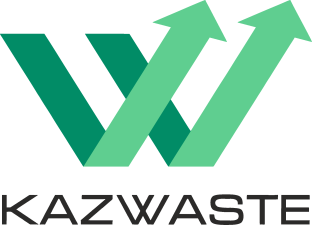 Circular economy development
2
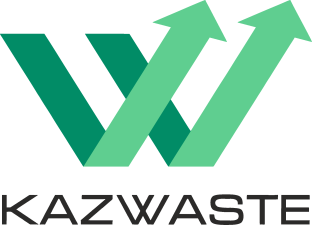 EU action plan to develop circular economy
Sustainable products designing (promoting products longevity, information digitalization, etc.)
Standartization and packaging reuse
100% use of secondary raw materials in the production of products (polyethene, polyester, paper, etc.)
Circularity in production processes
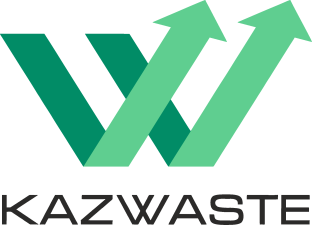 A percentage of waste treatment and recycling in Kazakhstan
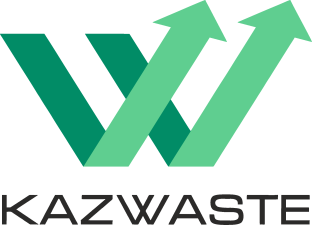 Source: https://stat.gov.kz/
Reduction of chemical waste pollution
3
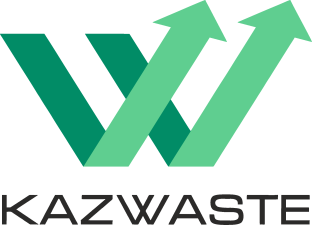 Strengthening control over e-waste handling
Volume of e-waste generation in Kazakhstan – 7,3 kg/person 
E-waste collection rate – 8,8%
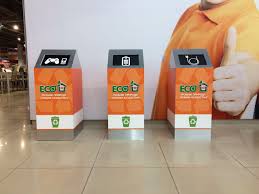 Pesticide management tightening
1 154 pesticides are registered in Kazakhstan
35% of them contain active substances from the PAN list (Pesticide Action Network)
25 active substances, which are banned in the other countries, are used in Kazakhstan
Outdated and unusable agricultural pesticides are a source of chemical pollution
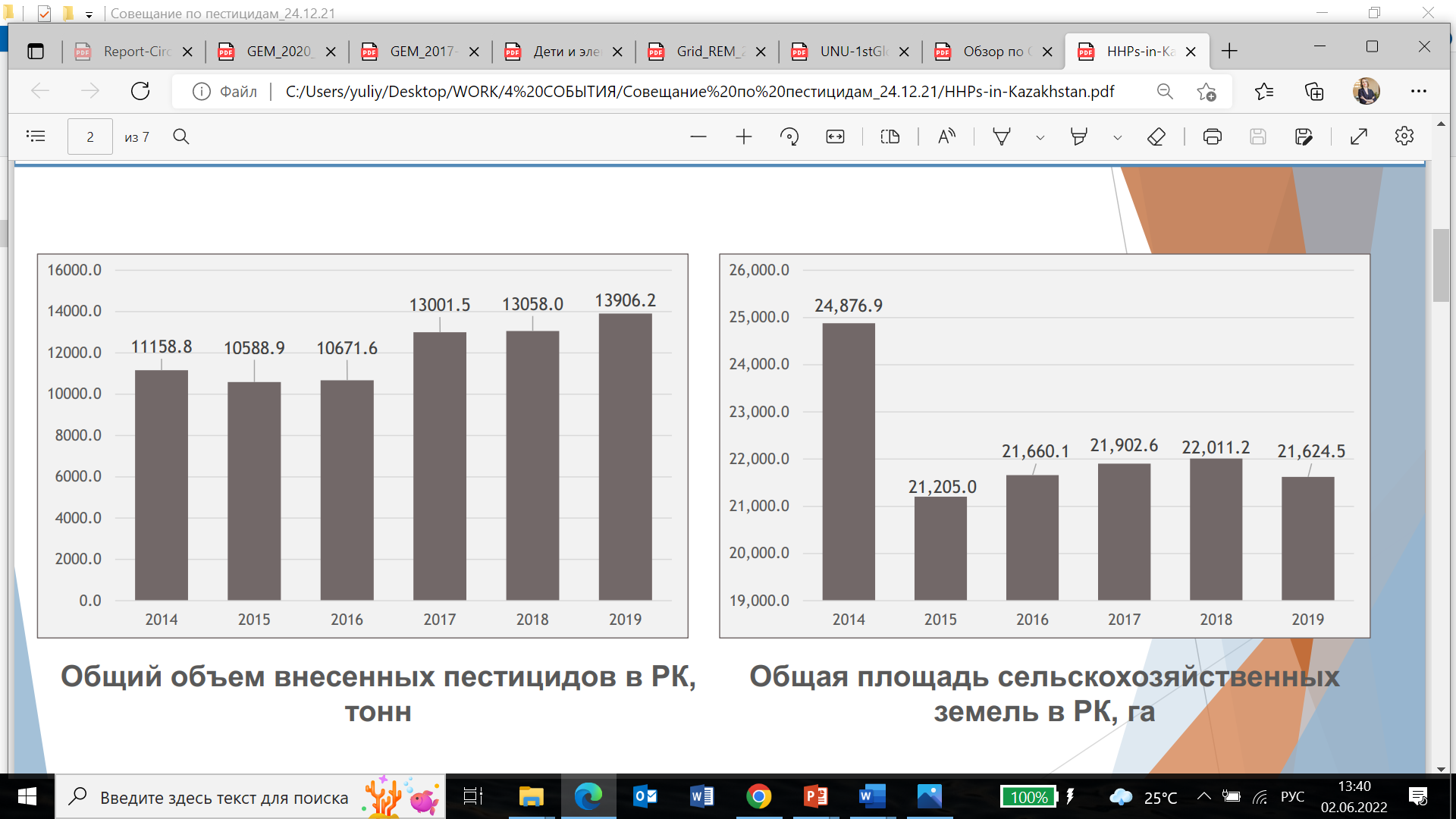 Total amount of pesticides introduced in Kazakhstan, tonnes
Reducing carbon foot printing in waste sector
4
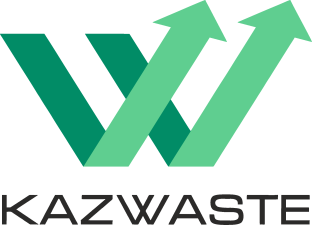 Waste management sector and greenhouse gases
Key decarbonization efforts in draft strategy for achieving carbon neutrality:
the accelerated implementation of complete coverage of SDW collecting and sorting with the further achievement of blanket population coverage by separate collection system;
reduction of waste and wastewater generation volumes and improving wastewater treatment technologies, including biogas producing;
increasing in the proportion of recycled and composted waste to ensure environmentally sound waste management and implement circular economy.
Current situation: 
6% of total volume of GHG emissions:
2/3 of SDW
1/3 of wastewater
2% of hospital waste
*A Draft Strategy for Achieving carbon neutrality
Collaboration and universal responsibility
5
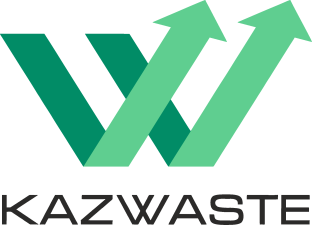 Responsibility for clean office, house, city, country lies with each of us!
Someone to blame
Well, are you ready to take away responsibility from yourself? Spin the reels!
Combined efforts must be made by all concerned: 
A state
Products producers
Industrial companies
Waste management facilities
NGO, public, residents
VI EURASIAN business forum 
“Green Energy & Waste Recycling Forum’22”
4-5 JULY 2022, 
NUR-SULTAN
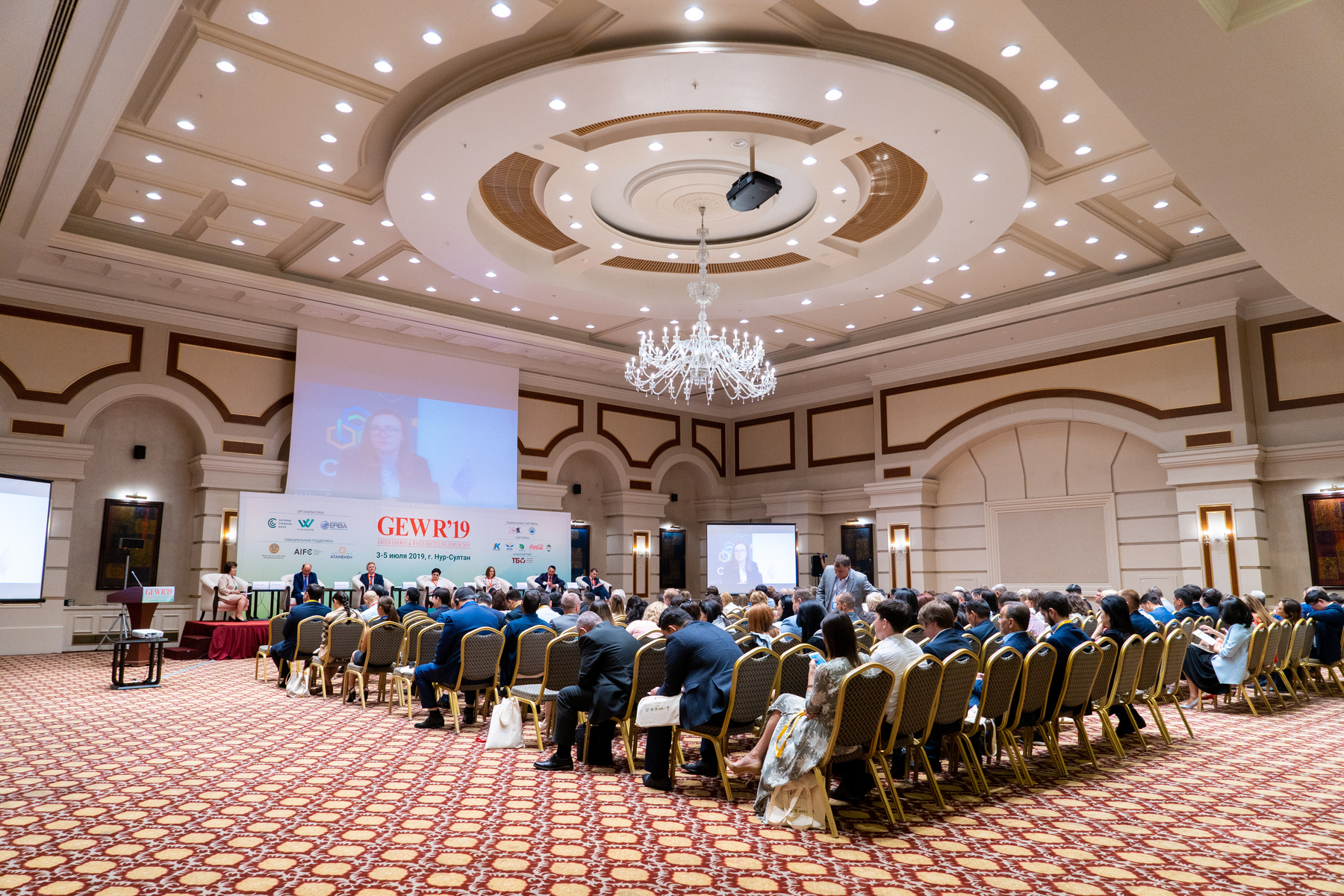 Annual major event in Central Asia to support development of “green” business on waste management and renewable energy

International platform for open dialogue with public authorities, international organisations, industrial companies, business and public
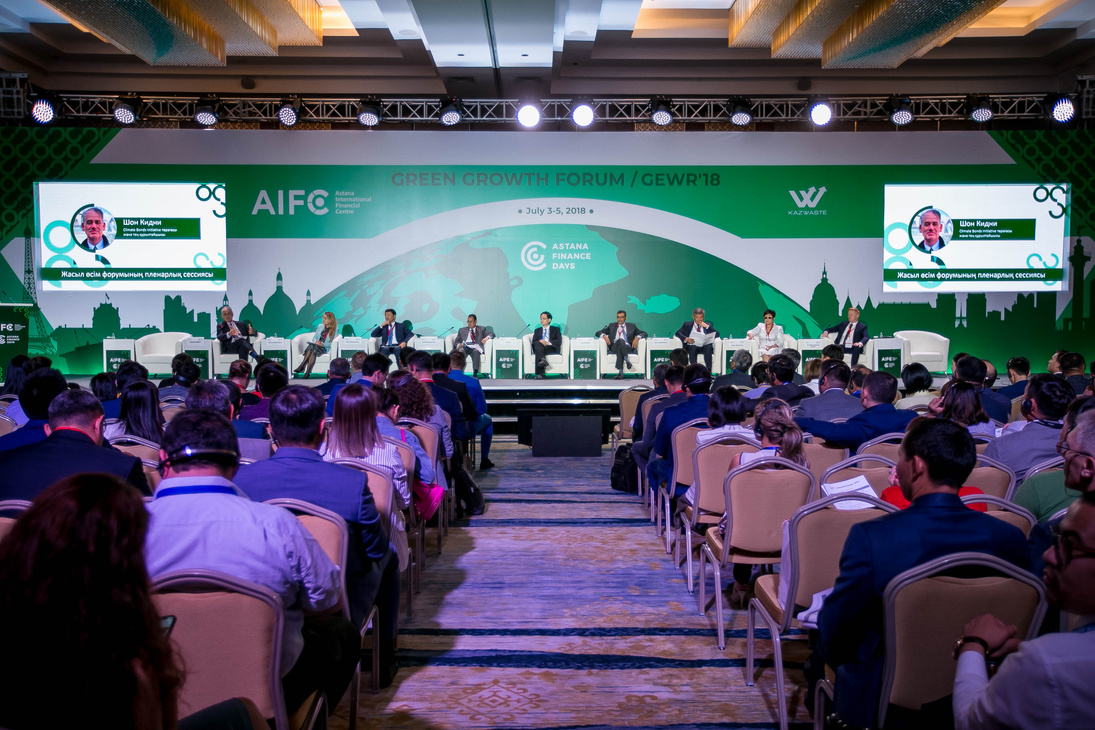 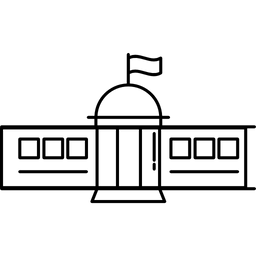 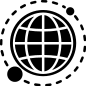 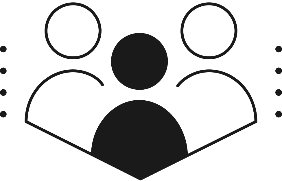 15 participants’ countries
more than 12 international organisations
1300 participants
WWW.GEWR.KZ
Web-site
Contacts
www.kaz-waste.kz
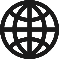 Telephone
(727) 255 87 78
+7776 255 84 21
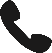 Email Address
infokazwaste@gmail.com
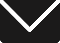 Instagram
kazwaste
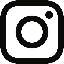